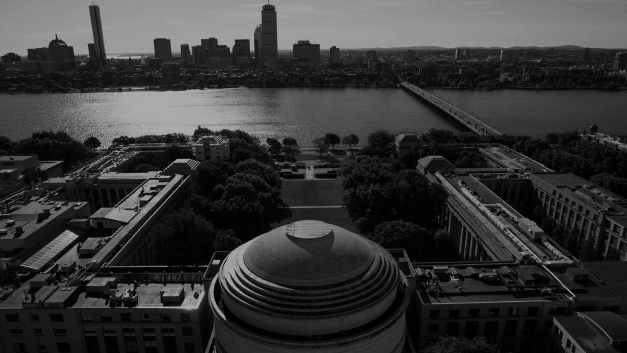 MAKING HERETICS OUR HEROES
-
Lars Frolund, PhD
[Speaker Notes: Slide on Program Creation, APM,]
JACK THE DULLARD PRINCIPLE
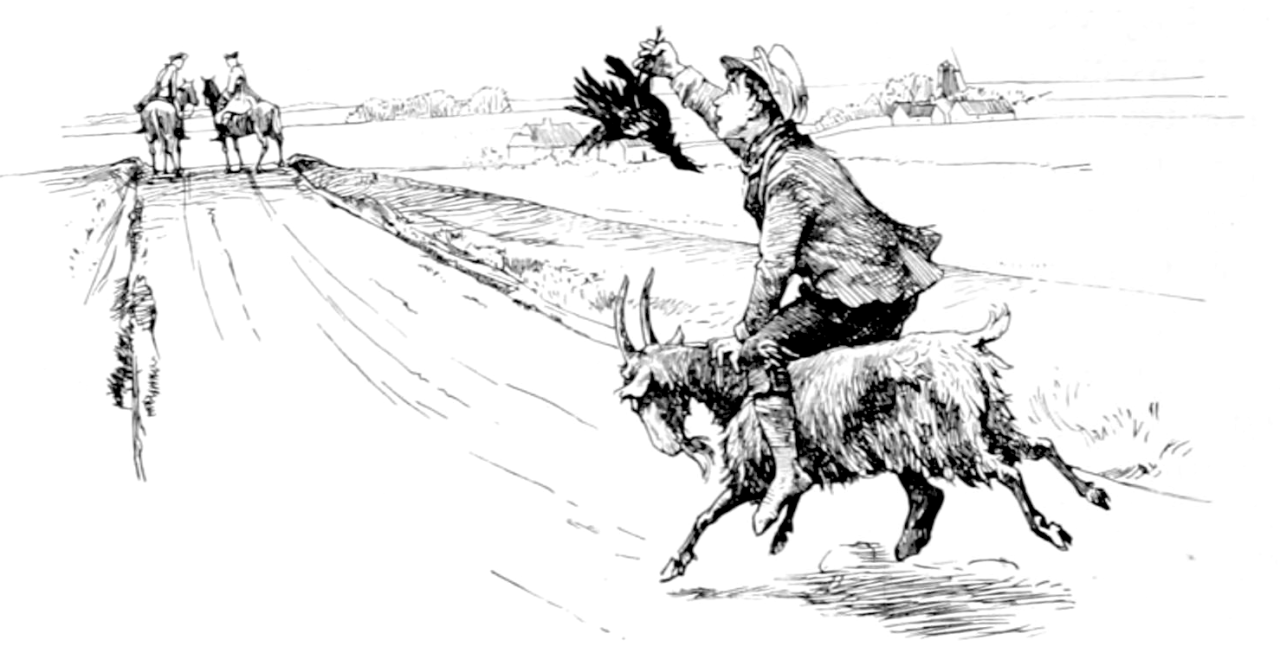 [Speaker Notes: What is missing in the picture?]
THE MONKEY READING SHAKESPEARE PRINCIPLE
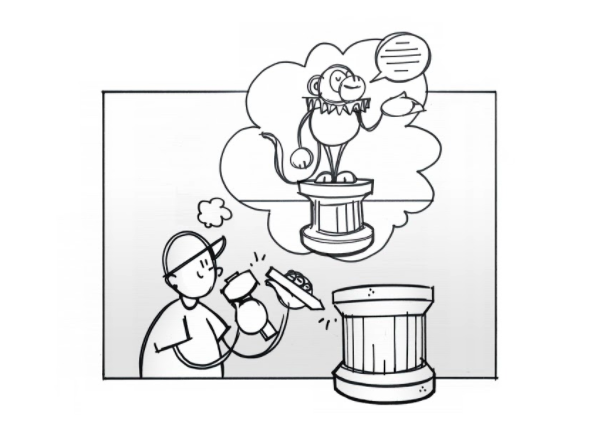 If you were to put a monkey on a pedestal reading Shakespeare, how would you go about it?
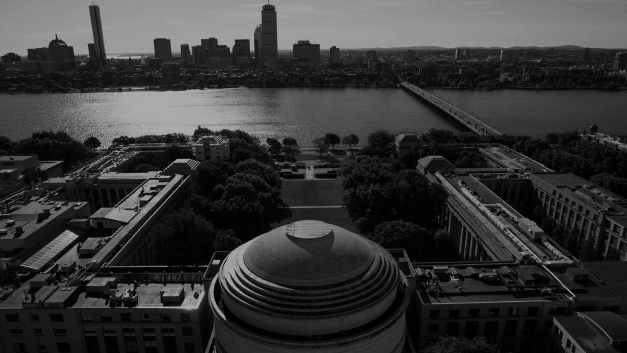 Thank you
Dr.  Lars Frolund
Frolund@mit.edu
[Speaker Notes: Slide on Program Creation, APM,]